Klientu vietu sadalījums valsts sociālās aprūpes centru (VSAC) filiālēs uz 01.01.2024.
Kopā 4 VSAC ar 25 filiālēm ir 3468 v.               (118 v. bērniem/ 3350 v.p.)
VSAC “Rīga”                 
(6 filiāles)
691 v.                                              (101 v. bērniem/590 v.p.)
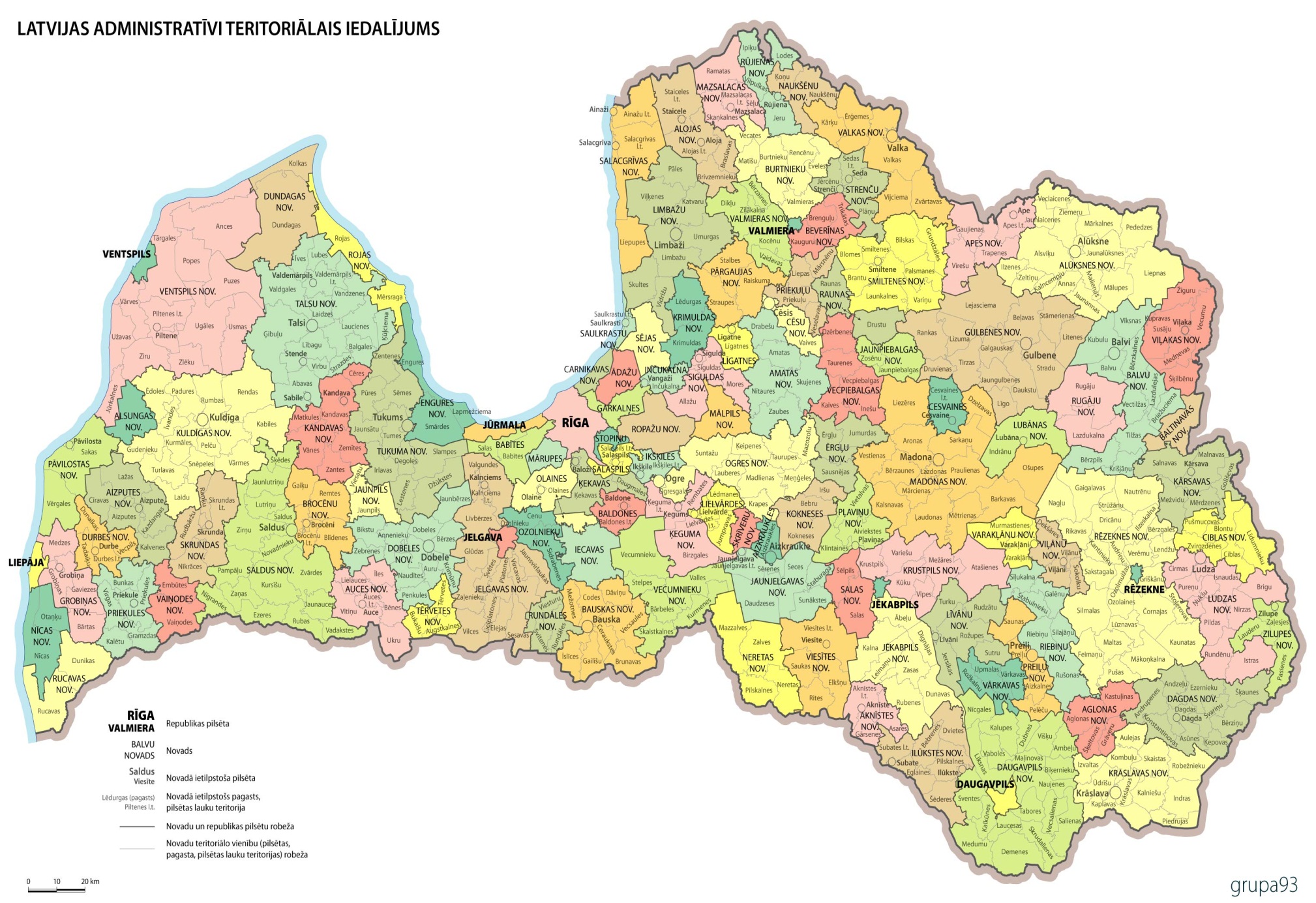 Teika                           36 v. bērniem
.
Rūja
245 v.p.
Pļavnieki  
 42 v. bērniem
Rīga  
 23 v. bērniem
Jugla 170 v. (remontd.periodā) neredzīgām pers.
Valka
80 v.p.
Dundaga  80 v.p.
Kalnciems   40 v.p.
Ezerkrasti 
380 v.p.            
(1.k.-252 v./ 2.k. – 128 v.)
Ropaži
268 v.p.
Litene
203 v.p.
Ķīši
82 v.p.
Gudenieki
40 v.p.
Veģi 
154 v.p.
Lielbērze
135 v.p.
Liepāja 82  v. 
 (17 v.bērniem/ 65 v.p.)
Aizvīķi
80 v.p.
Kalupe
190 v.p.
Jelgava
190 v.p.
Krastiņi
95 v.p.
Ziedkalne
 140 v.p.
Iecava
103 v.p.
Iļģi
270 v.p.
Kalkūni                        160 v.p.
Mēmele
180 v.p.
VSAC “Zemgale” 
(8 filiāles)
1243v.p.
VSAC “Kurzeme”
 (6 filiāles) 
706 v. 
(17 v. bērniem/ 689 v.p.)
VSAC “Latgale”         (5 filiāles)
828 v.p.